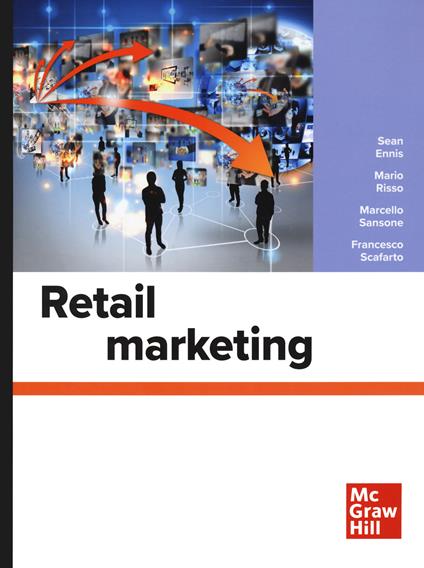 TECNICHE DI VENDITA
Corso di laurea triennale in SCIENZE DELLA COMUNICAZIONE
Prof.ssa Rossana Piccolo
rpiccolo@unite.it
LEZIONE 12Strategie di internazionalizzazione del retail
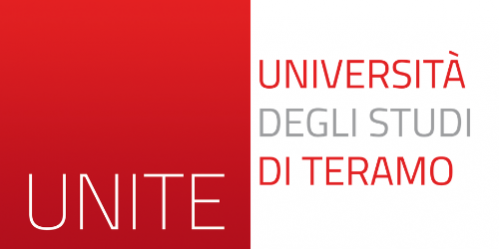 Le motivazioni sottostanti l’internazionalizzazione
Anche se la prospettiva d’internazionalizzarsi esercita un grande fascino, alcuni retailer non desiderano sfruttare tale opportunità.
Molti piccoli distributori commerciali operano in un ambiente domestico dove la loro esistenza e le loro attività sono radicate spesso a livello locale. 
Essi, inoltre, non hanno né le risorse né la capacità o il desiderio di crescere oltre tale circoscritto ambiente geografico.
Evans et al. (2008) sostiene che molti retailer sono passati da un approccio reattivo all’internazionalizzazione a un focus maggiormente proattivo. 

Alcune ragioni rappresentano delle opportunità, mentre altre rappresentano potenziali ostacoli all’internazionalizzazione proattiva, come per esempio: 

▶ l’espansione della UE fino a 27 Stati membri; ▶ l’adesione della Cina all’Organizzazione Mondiale del Commercio (omc) e la sua crescita economica, alimentata in gran parte da pratiche commerciali più “aperte”; ▶ un clima economico più turbolento a seguito della crisi finanziaria del Sud-est asiatico alla fine degli anni Novanta; ▶ la minaccia del terrorismo, dopo l’11 settembre; ▶ significativi progressi nella tecnologia delle comunicazioni.
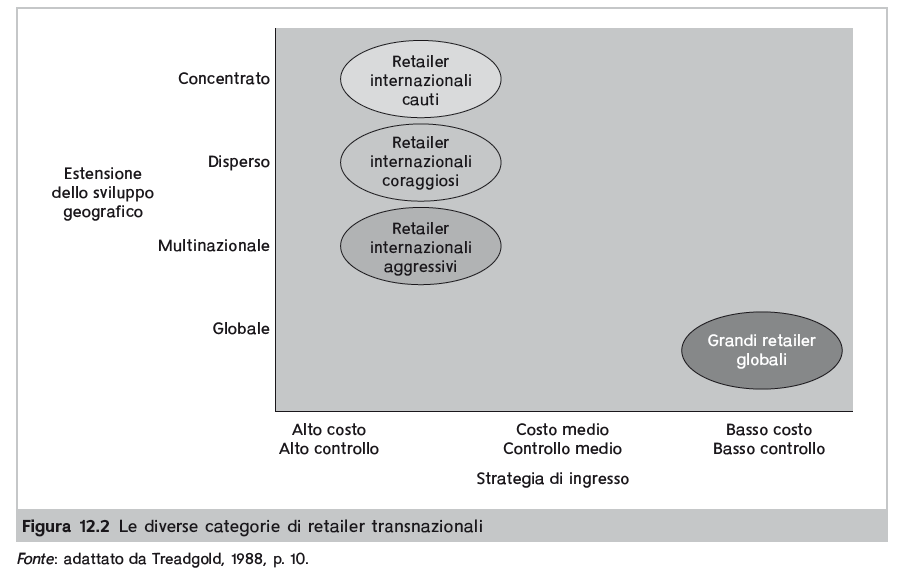 Teorie di internazionalizzazione del retail
Dunning (1981) 
nel contesto dell’internazionalizzazione delle imprese ha proposto quella che viene definita la teoria eclettica.
Questa si basa sull’idea che le imprese che riescono a internazionalizzarsi godono di specifici vantaggi alla base del loro sviluppo e della loro capacità di sfruttamento delle opportunità nei mercati internazionali.
Tali vantaggi specifici sono la proprietà, la localizzazione e l’internalizzazione.
Palmer e Quinn (2005) sostengono che, affinché un retailer possa fare una buona impressione nel contesto internazionale, deve affrontare le seguenti questioni.
▶ Quali sono le principali dimensioni dell’esperienza d’internazionalizzazione delle attività del retailer? 
▶ In che misura la conoscenza maturata è stata assorbita dal retailer che si internazionalizza? 
▶ Qual è l’orientamento alla diffusione o al trasferimento dell’apprendimento dell’esperienza d’internazionalizzazione del retailer? 
▶ Quali sono i risultati delle lezioni apprese e come influenzano il futuro processo decisionale e l’attitudine all’apprendimento del retailer?
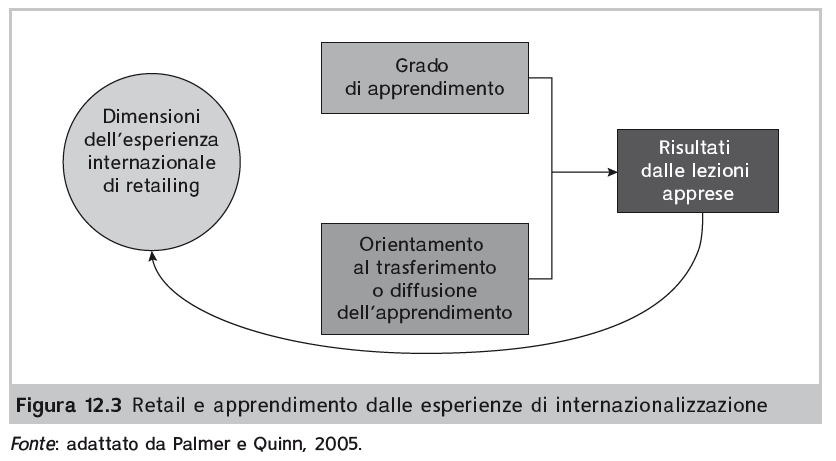 La figura permette, in primo luogo, di riconoscere la natura iterativa dell’internazionalizzazione: si impara dall’esperienza e la si alimenta di nuovo nel proprio dominio interno, si riflette e si analizza e si apportano le necessarie modifiche.
In secondo luogo, la prospettiva dell’apprendimento all’internazionalizzazione ci consente di superare le ipotesi piuttosto semplicistiche delle “fasi di crescita” che sono state avanzate in altri modelli.
Criteri di selezione per la valutazione dei mercati internazionali
Criteri misurabili

▶ Tendenze della popolazione/demografia.
 ▶ Percentuale di classe media/fasce di reddito. ▶ Urbanizzazione in rapporto alla deurbanizzazione. ▶ Numerosità e struttura delle famiglie. ▶ Standard d’istruzione. ▶ Accesso a internet. ▶ Trasporti (numero di automobili, trasporti pubblici, collegamenti ferroviari e così via). ▶ Contributo del comparto del retail all’economia generale. ▶ Entità dei retailer internazionali che operano nella regione/Paese.
Considerazioni di giudizio 
▶ Livello di stabilità politica. ▶ Atteggiamento del governo nei confronti di investimenti e proprietà stranieri. ▶ Legislazione: impatto sul comparto del retail, sulla proprietà degli immobili, sulle questioni di pianificazione urbanistica e localizzazione. ▶ Disponibilità e capacità di manodopera. ▶ Disponibilità e capacità di risorse manageriali a livello locale.
Park e Sternquist (2008) distinguono i retailer internazionali dai globali.

Per esempio, Walmart tende ad adattare diversi elementi della sua proposta di valore in diversi mercati geografici e potrebbe essere classificato come retailer multinazionale. 

Al contrario, i retailer globali sono più propensi a effettuare adattamenti marginali. Con una formula commerciale già consolidata nel loro ambiente domestico, tali retailer si espandono e replicano in larga misura il loro modello esistente altrove.
Evans e Bridson (2005) sostengono che dovremmo considerare entrambi gli approcci come i due estremi in un continuum
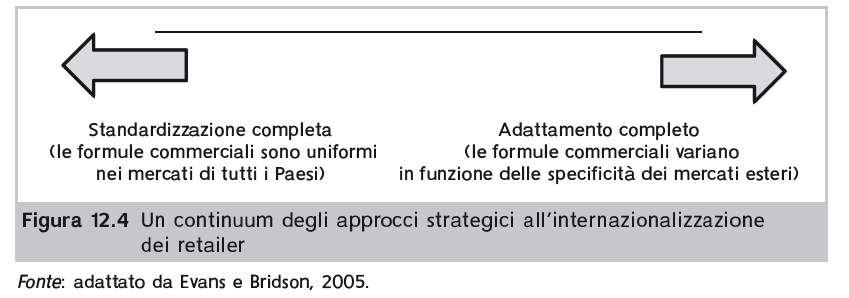 Queste considerazioni ci introducono al concetto di distanza psichica.
Evans e Bridson (2005, p. 70) la definiscono come:

 «la distanza tra il mercato interno e un mercato estero che deriva dalla percezione e dalla comprensione delle differenze culturali e commerciali».
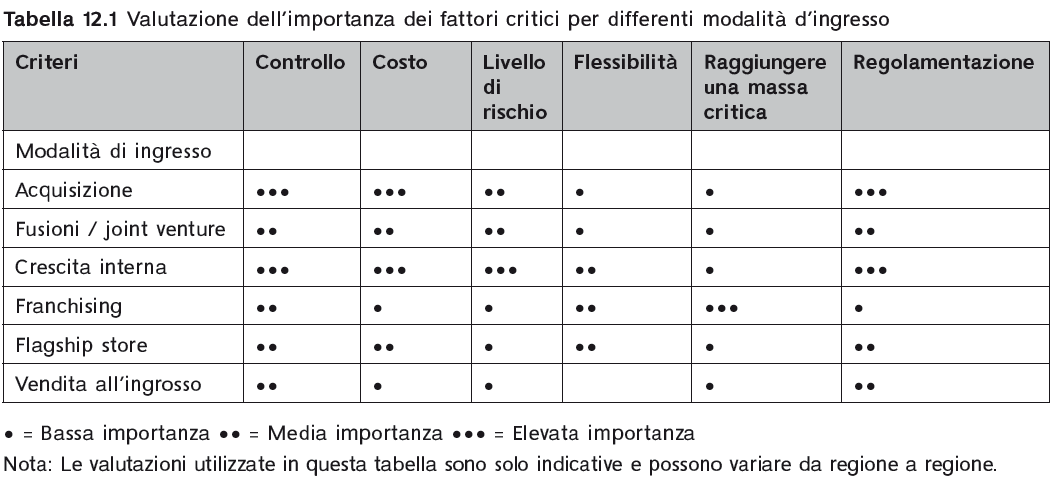 Alexander, Quinn e Cairns (2005) riconoscono che l’internazionalizzazione nel retail non avviene solo nel senso dello sviluppo delle vendite all’estero. In certi momenti del loro percorso d’internazionalizzazione, i retailer possono trovarsi a dover affrontare l’opzione, potenzialmente poco appetibile, di ritirarsi da un determinato Paese o regione.
La dismissione di attività internazionali
Tale disinvestimento, tuttavia, può non necessariamente significare un ritiro completo. La dismissione può infatti essere parziale e consistere in un significativo ridimensionamento o a una riduzione delle attività, mantenendo la presenza nel mercato o nel Paese in questione.
Le sfide del trasferimento di un formato commerciale
Per molti retailer che hanno sviluppato formati commerciali di successo nel loro mercato nazionale, lo sviluppo all’estero non si riveli invece efficace. 


Questo può accadere per una serie di ragioni, come per esempio:
▶ incapacità di comprendere correttamente i modelli d’acquisto, i gusti e le preferenze dei consumatori esteri; 
▶ difficoltà nell’individuare fornitori idonei che siano in grado di soddisfare aspettative di qualità e di consegna che siano accettabili; 
▶ problemi legali derivanti dalla predisposizione e dall’approvazione dei contratti; 
▶ punti deboli nei settori dell’informatica, delle telecomunicazioni, dei trasporti e delle infrastrutture stradali; 
▶ mancanza di disponibilità di manager con la necessaria esperienza e capacità 
▶ mancanza di disponibilità di operatori e personale di vendita qualificati; 
▶ scarsità di un supporto adeguato ai partner locali.
Queste sfide suggeriscono che l’internazionalizzazione delle attività forse è più complicata per i retailer piuttosto che per i produttori. 

La dimensione di servizio del retailing, in particolare, attribuisce grande importanza alla capacità dei distributori di esprimere la proposta di valore attraverso i propri servizi commerciali nel punto vendita e le relative attività gestionali.
La diversità delle culture che si riflette nei comportamenti d’acquisto può tuttavia rappresentare un importante ostacolo da superare, sia in termini di interazione con gli acquirenti che di creazione di valore.